المعمل 2
1
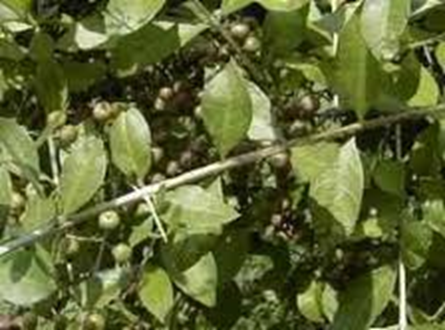 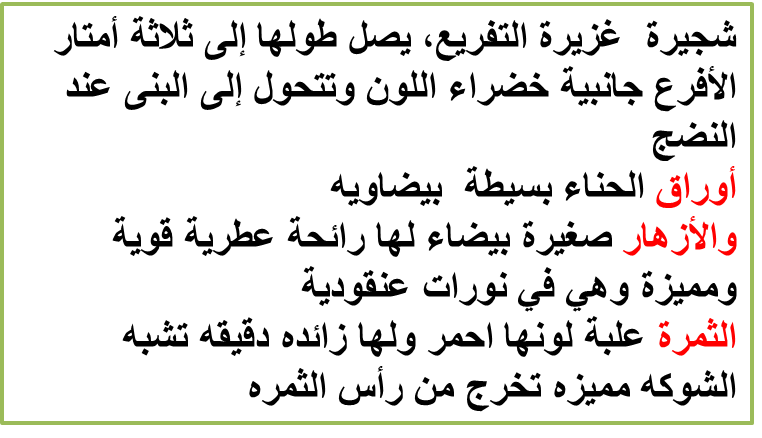 الأسم الدارج : حناء
Ge :  Lawsonia   inermis
Fam : Lythraceaeالحنائيه
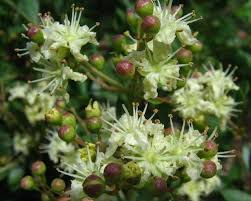 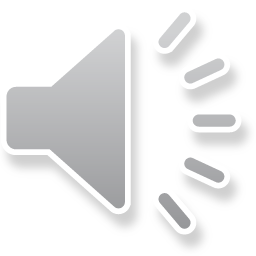 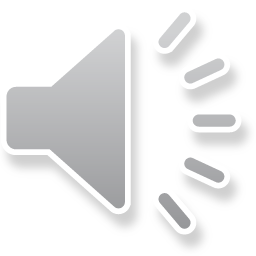 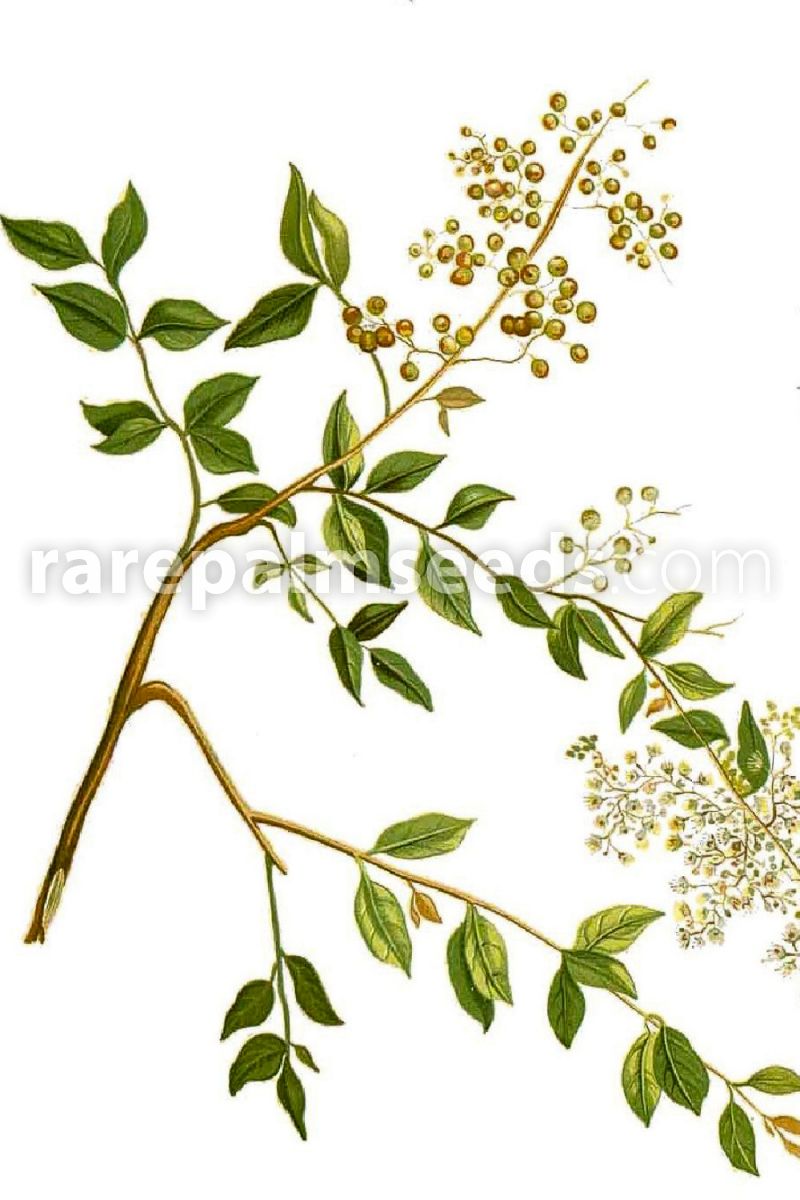 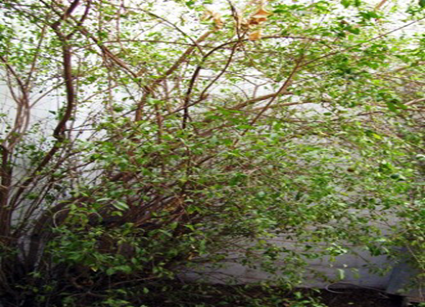 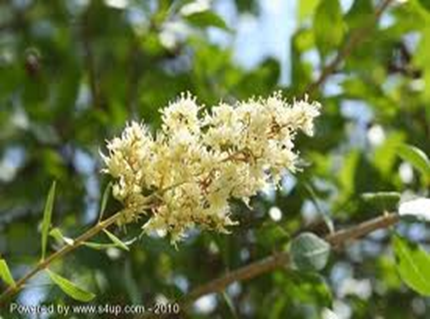 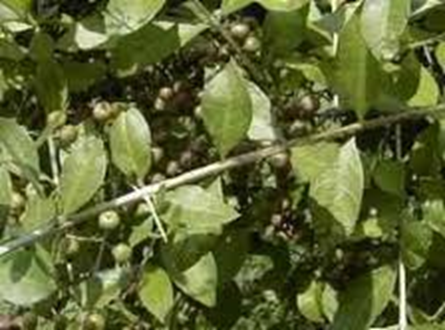 شجيرة  غزيرة التفريع، يصل طولها إلى ثلاثة أمتار الأفرع جانبية خضراء اللون وتتحول إلى البنى عند النضج
أوراق الحناء بسيطة  بيضاويه
والأزهار صغيرة بيضاء لها رائحة عطرية قوية ومميزة وهي في نورات عنقودية 
الثمرة علبة لونها احمر ولها زائده دقيقه تشبه الشوكه مميزه تخرج من رأس الثمره
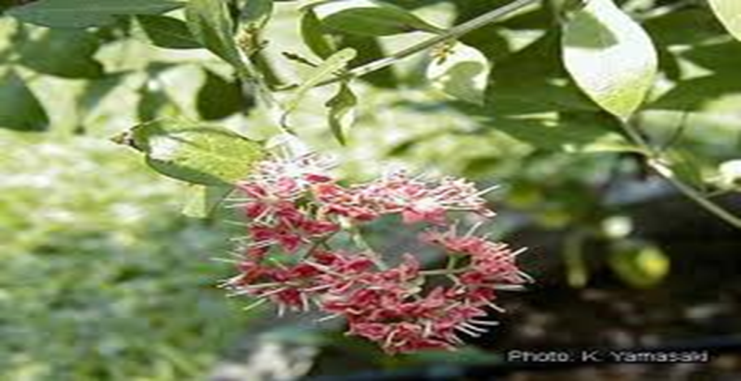 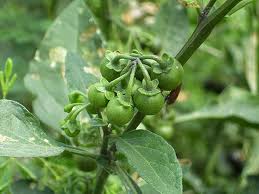 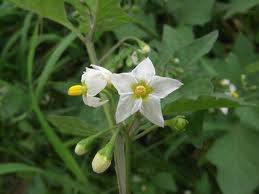 2
الأسم الدارج : عنب الذيب 

Ge : Solanum  nigrum

الباذنجانيه  Fam : Solanaceae
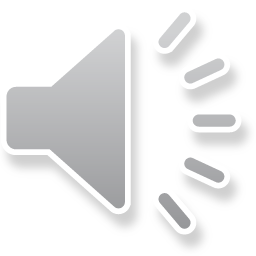 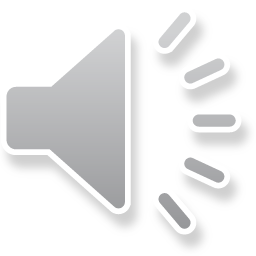 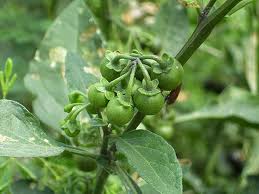 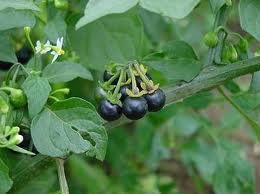 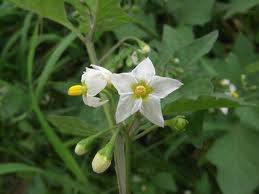 نبات عشبي  سام
أوراقه كبيرة بيضوية الشكل كامة الحواف مثلثة
 أزهاره بيضاء اللون في نورات خيمية
 ثمارها صغيرة الحجم كروية لبية سوداء اللون عند نضجها
4
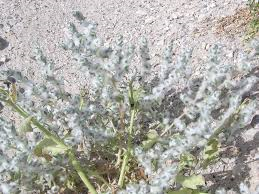 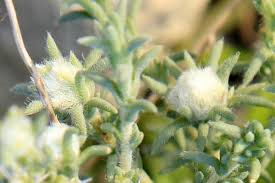 الأسم الدارج : قطين 

Ge :Bassia  eriophora

الرمراميه  Fam :Chenopodiaceae
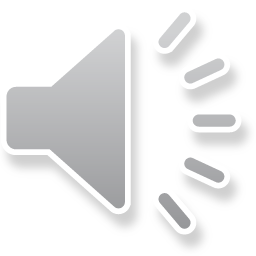 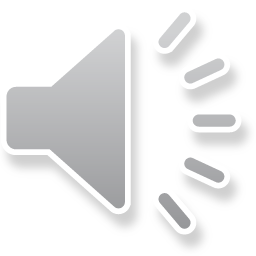 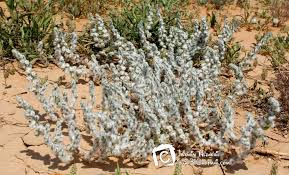 نبات عشبي وسيقانه تتفرع من القاعدة والأفرع هشة  
أوراقه عريضة او سميكه  اسطوانية الشكل
 الأزهارصفراء صغيره  في سنابل كثيفه مختبئة في كتل قطنيه كثيفة بيضاء 
الثمار صغيره لها شوكه قصيره مغطاه بكتله قطنيه
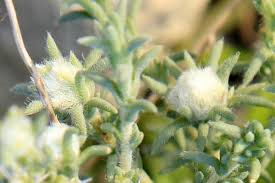 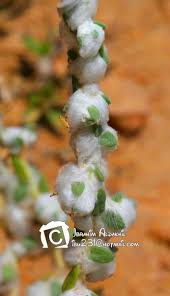 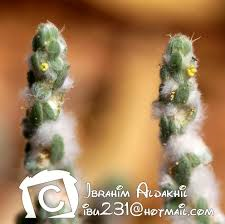 5
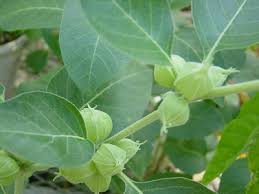 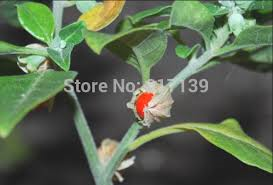 الأسم الدارج :سم الفراخ  

Ge :withania  somnifera

Fam :Solanaceae
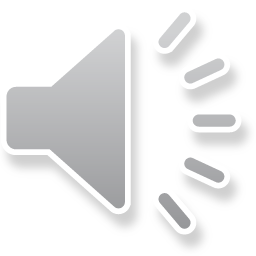 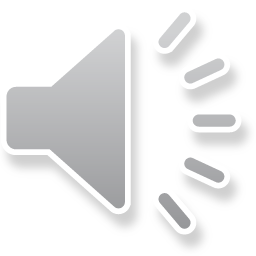 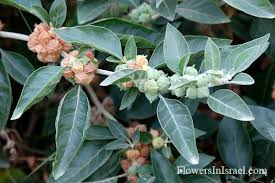 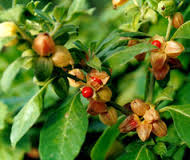 عشبة قائمة متخشبة 
الأوراق بيضية عريضة
 الازهار خضراء الى صفراء في مجاميع من ابط الاوراق  ومترتبه بشكل متسلسل على الفروع 
الثمار لبيه كرويه صغيره خضراء داخل غلاف ثمري تصبح حمراء مسمرة عند التجفيف والغلاف الثمرى يصبح بنى
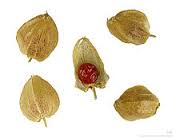 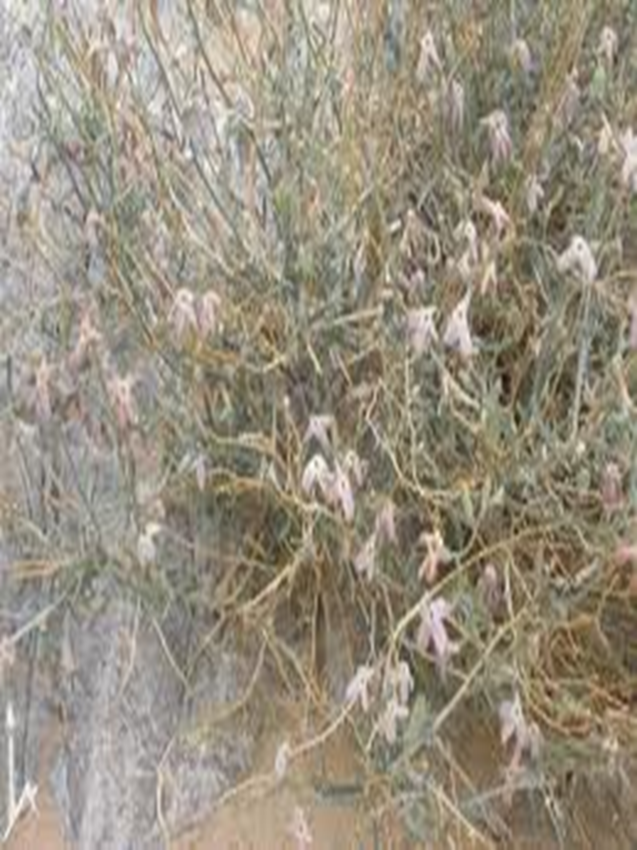 6
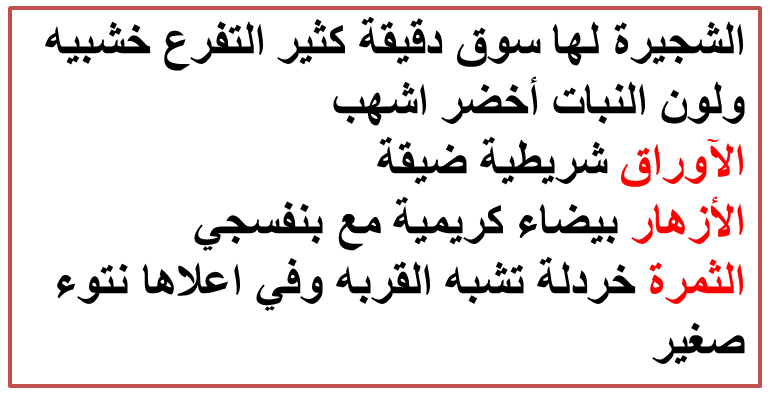 الأسم الدارج : الجربه

Ge :Farsetia  aegyptia

 الصليبيه  Fam : Cruciferae
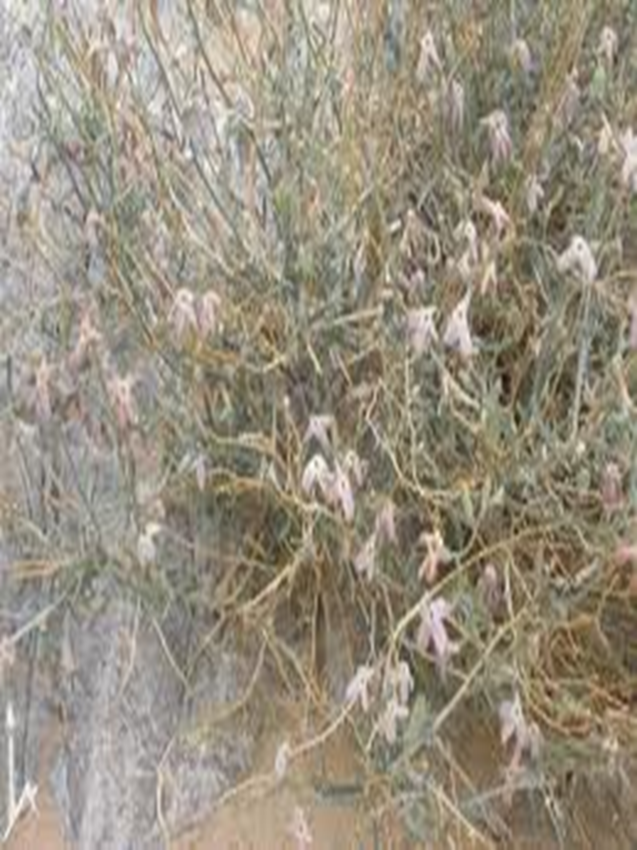 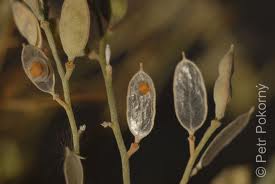 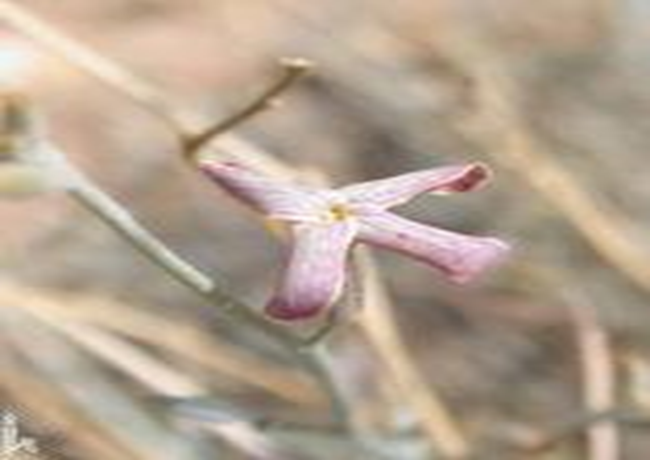 الشجيرة لها سوق دقيقة كثير التفرع خشبيه ولون النبات أخضر اشهب  
الآوراق شريطية ضيقة
الأزهار بيضاء كريمية مع بنفسجي
الثمرة خردلة تشبه القربه وفي اعلاها نتوء صغير